Блиц - тур
Страна, граничащая с Россией за полярным кругом?
(Норвегия)
Архипелаг островов, расположенный к северу от полуострова Таймыр?
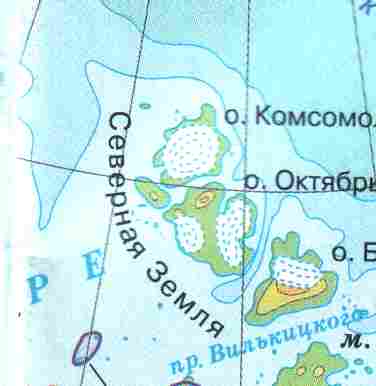 Крупнейший левый приток Волги?
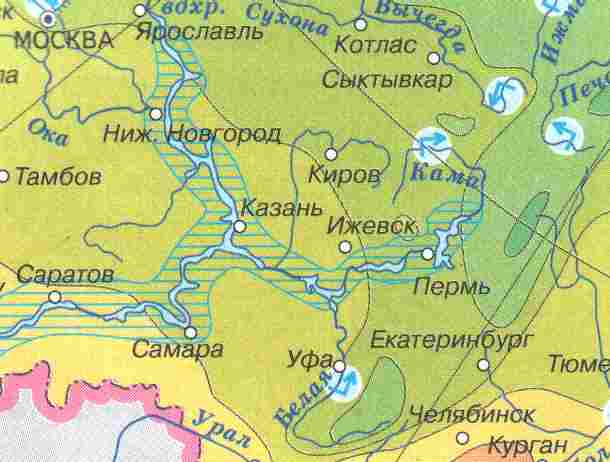 Кама
Крупнейшая река, впадающая в Баренцево море?
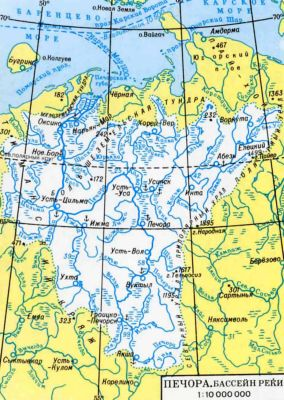 Печора
Море, в которое впадают реки Обь и Енисей?
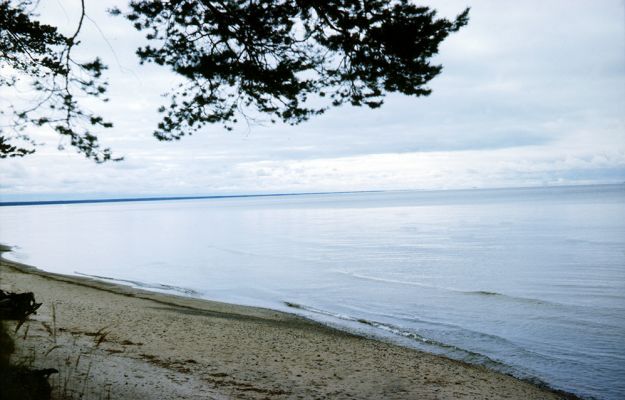 Карское
Озеро, из которого вытекает река Нарва?
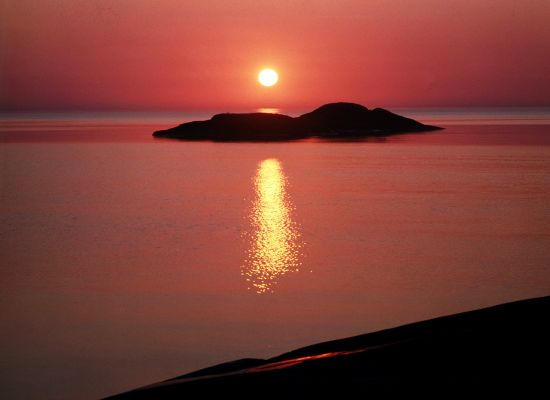 Чудское
Город-миллионер на берегах реки Камы?
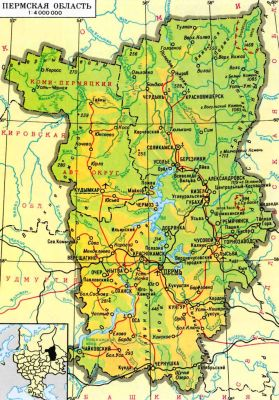 Пермь
Река, вытекающая из Ладожского озера?
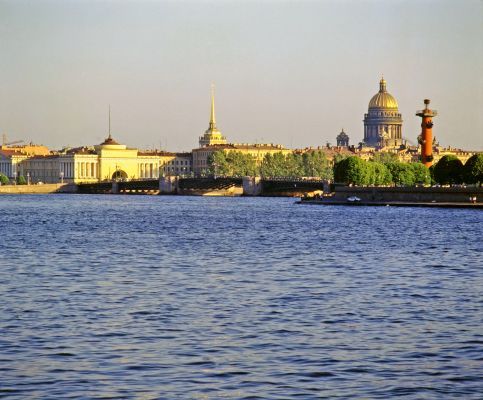 Нева
Горы на Кольском полуострове?
Хибины
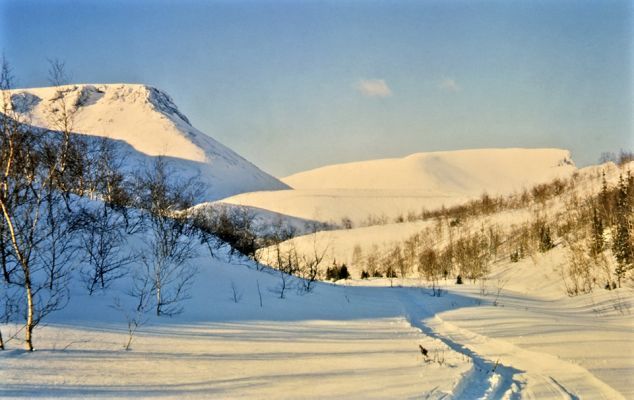 Возвышенность, служащая водоразделом бассейнов рек Дона и Днепра?
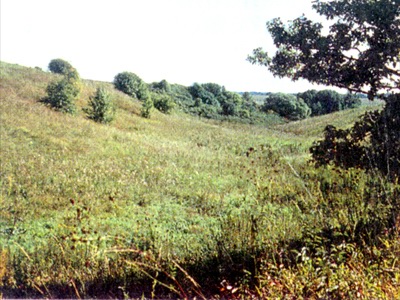 Среднерусская
Река, по которой проходит граница Европы и Азии?
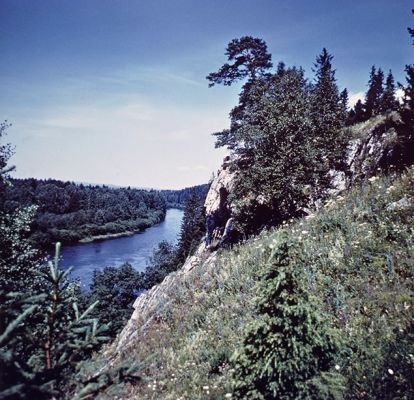 Урал
Крупнейшая река Кавказа?
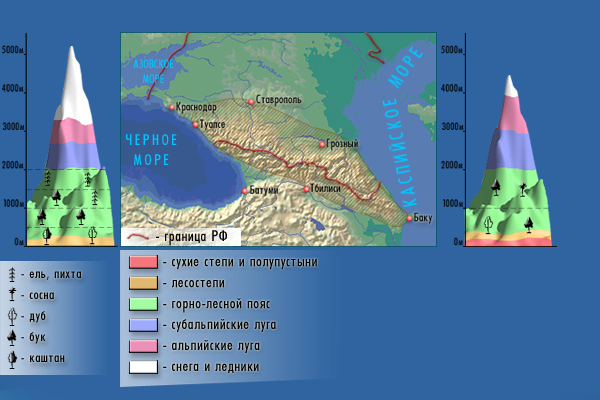 Терек
Самое большое по площади водохранилище?
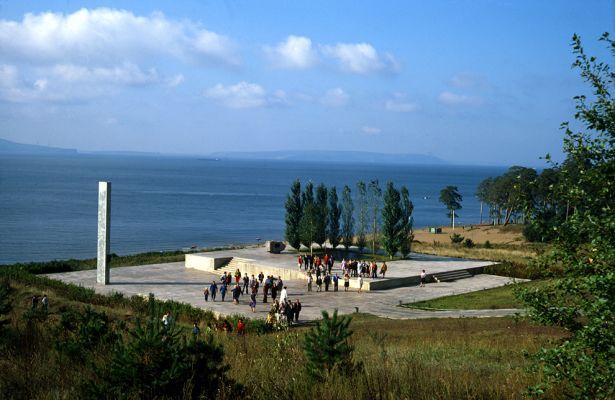 Куйбышевское